REDES DE COMPUTADORESINTRODUÇÃO(Parte 3)
Nota prévia
A estrutura da apresentação é semelhante à do Cap. 1 do livro base de suporte à disciplina e utiliza algumas das figuras, textos e outros materiais desse mesmo livro

James F. Kurose and Keith W. Ross, 
"Computer Networking - A Top-Down Approach“, 
Pearson-Addison Wesley Longman, Inc., 5th Edition, 2010
2
Objectivos do capítulo
Princípios de estruturação e organização de uma rede / estrutura da rede Internet – parte 1

Introduzir os conceitos de canal, multiplexagem, comutação de pacotes – parte 2

Introduzir alguns  aspectos de desempenho das redes (performance) – parte 3

Aspectos de segurança numa visão inicial – parte 4

Introduzir os conceitos de protocolos e respectivas camadas – parte 5
Onde estudar no livro de base
Princípios de estruturação e organização de uma rede / estrutura da rede Internet – parte 1, corresponde às secções 1.1 e 1.2 do Capítulo 1

Introduzir os conceitos de canal, multiplexagem, comutação de pacotes – parte 2 , corresponde às secções 1.2 e 1.3 do Capítulo 1

Introduzir alguns  aspectos de desempenho das redes (performance) – parte 3, corresponde à secção 1.4 do Capítulo 1

Aspectos de segurança numa visão inicial – parte 4, corresponde à secção 1.6 do Capítulo 1

Introduzir os conceitos de protocolos e respectivas camadas – parte 5, corresponde à secção 1.5 do Capítulo 1
4
Performance ou desempenho
Aspectos de desempenho
Quanto tempo leva uma mensagem a percorrer um canal?
Quanto tempo leva uma mensagem a ir de um computador a outro através de uma rede ?
Que tipo de necessidades têm as aplicações?
De que forma a performance da rede influencia o desempenho das aplicações?
5
Noções a clarificar
Grandezas, medidas, unidades
Vt: Velocidade de transmissão       bps, Kbps Mbps
Vp: Velocidade de propagação     Km/s   
Tp: Tempo de Propagação            s, ms 
D: Dimensão do canal (distância)  	Km
Latência                                 	s, ms
6
Medidas e unidades
Vt Velocidade de transmissão
Dados (bits) transmitidos por unidade de tempo               (bps, Kbps, Mbps, …)
“Canal” versus “extremo a extremo”
Velocidade de transmissão: determina a duração de transmitir 1 bit no canal
Notação:
KB = Kbyte = 103 bytes, 210 bytes
Mbps = 106 bits por segundo
7
Continuação
Latência
Tempo necessário para transmitir uma mensagem de um extremo ao outro do canal (ou de um computador a outro computador)
Depende também do tempo de propagação
Podemos considerar o tempo num sentido só, ou o RTT (round-trip time)
Componentes no caso de um canal isolado
Tempo de Propagação
Tempo de Transmissão
8
Continuação
Latência = Tempo de transmissão + Tempo de propagação

Tempo de propagação = Dimensão do canal / Velocidade de propagação

	

Tempo de Transmissão = Dimensão da mensagem / Velocidade de transmissão
Tp = Dc / Vp
Tt = Dm / Vt
9
Exemplo
…
…
Cada bit tem de “entrar” no canal (isso depende da velocidade de transmissão)
Cada bit tem de chegar à outra extremidade do canal (isso depende da velocidade de propagação e da dimensão do canal)
Exemplo: 1000 bits levam 11 ms a chegar através de um canal a 1 Mbps com 10 ms de tempo de propagação
transmissão
propagação
1000 bits
1 ms
10 ms
10
Velocidade de transmissão vs Velocidade de propagação
À medida que a velocidade de transmissão aumenta, o tempo de propagação (que é constante e imutável) ganha maior relevância
As aplicações interactivas são cada vez mais sensíveis à distância.
Transmitir 1000 bits leva:
1 ms a transmitir a 1Mbps,
10 micro segundos a 100 Mbps
1 micro segundo a 1 Gbps
Que importância tem isso num canal com 30 ms de tempo de propagação ?)
11
Velocidade de transmissão vs Velocidade de propagação
Que importância tem isso num canal com 30 ms de tempo de propagação ?)
T=1 ms
Vt=1Mbps
30 ms
31 ms
T=0.01 ms
Vt=100Mbps
30 ms
30,01 ms
P
T
P
P
P
T=0.001 ms
Vt=1Gbps
T
T
30 ms
30,001 ms
12
Velocidade de transmissão vs Velocidade de propagação
Mas as aplicações de transferência de dados são sempre sensíveis à velocidade de transmissão

3 MB = 24 M bits, levam:
240 ms a transmitir a 100 Mbps 
24 s a transmitir a 1 Mbps; 
O facto de o tempo de propagação ser 10 ou 100 ms tem pouco ou nenhum peso na latência
13
“Volume” = Vt x Tp  Volume = Velocidade de transmissão x Tempo propagação
Um canal tem a capacidade de “conter” dados em transito (“in flight”)
Um canal a 100 Mbps, com um tempo de transito de 10 ms pode conter 1 M bit
Para “encher” completamente o canal, o emissor precisa de ter pelo menos o seu “volume” em bits para transmitir
Velocidade de 
transmissão
delay x bandwidth
tempo de propagação
14
Exemplo
Caso em que o emissor só pode passar à mensagem seguinte depois de receber autorização do receptor
Considerando que 1 K bit a transmitir a 1 Mbps leva 1 ms
se o canal tiver um RTT de 10 ms
em cada 11 ms o emissor só transmite durante 1 ms, isto é, durante 1/11≈ 9% do tempo total
Então, se o canal tiver a velocidade de 100 Mbps
leva 0,01 ms a transmitir a mensagem
em cada 10,01 ms o emissor emite durante 0,01 ms
isto é, durante 1/1001 ≈ 0,1% do tempo total
15
Efeito da alta velocidade
16
Exemplo: 
Vt = Vt1= Vt2 = Vt3
Store and Forward(Memorizar e Retransmitir)
R
R
L
H1
H2
Vt1
Vt2
Vt3
Leva D/Vt segundos a transmitir um pacote de D bits por um canal com velocidade de transmissão de Vt bps
store and forward: o pacote inteiro tem de chegar ao router antes de poder ser transmitido para o próximo
Tempo de chegada ao destino ou latência de extremo a extremo = 3(D/Vt), se desprezarmos o tempo de propagação
Exemplo:
D = 3 Mbits
Vt = 1.5 Mbps
Latência de extremo a extremo = 6 segundos

	(admitindo que as filas de espera estão sempre vazias e desprezando o tempo de propagação)
17
Latência de extremo a extremo na Internet
$ ping  google.com
PING google.com (72.14.207.99) 56(84) bytes of data.
64 bytes from 72.14.207.99: icmp_seq=1 ttl=234 time=229 ms
64 bytes from 72.14.207.99: icmp_seq=2 ttl=234 time=225 ms
64 bytes from 72.14.207.99: icmp_seq=3 ttl=234 time=263 ms
64 bytes from 72.14.207.99: icmp_seq=4 ttl=234 time=271 ms
64 bytes from 72.14.207.99: icmp_seq=5 ttl=234 time=247 ms
64 bytes from 72.14.207.99: icmp_seq=6 ttl=234 time=304 ms
64 bytes from 72.14.207.99: icmp_seq=7 ttl=234 time=232 ms

--- google.com ping statistics ---
7 packets transmitted, 7 received, 0% packet loss, time 6005ms
rtt min/avg/max/mdev = 225.494   /   253.414   /   304.605   /   26.461 ms
18
A mesma medida tomada noutro ponto da Internet
$ ping google.com
PING google.com (72.14.207.99): 56 data bytes
64 bytes from 72.14.207.99: icmp_seq=0 ttl=239 time=158.811 ms
64 bytes from 72.14.207.99: icmp_seq=1 ttl=239 time=162.902 ms
64 bytes from 72.14.207.99: icmp_seq=2 ttl=239 time=159.659 ms
64 bytes from 72.14.207.99: icmp_seq=3 ttl=239 time=158.153 ms
64 bytes from 72.14.207.99: icmp_seq=4 ttl=239 time=156.678 ms
64 bytes from 72.14.207.99: icmp_seq=5 ttl=239 time=157.992 ms
64 bytes from 72.14.207.99: icmp_seq=6 ttl=239 time=161.316 ms
^C
--- google.com ping statistics ---
7 packets transmitted, 7 packets received, 0% packet loss
round-trip min/avg/max/stddev = 156.678   /  159.359  /   162.902  /   1.974 ms
19
Tempo de encaminhamento dos pacotes
Os pacotes são entregues ao destino após um certo período de tempo com origem em diversas formas de atraso no processamento dos mesmos
Em cada nó (host ou router) seguido de um canal os pacotes sofrem atrasos por diversas razões:

Tempo de processamento (análise do cabeçalho, ...)
Período na fila de espera
Tempo de transmissão
Tempo de propagação
20
20
Origens do tempo de trânsito
transmission
A
propagation
B
nodal
processing
queueing
Tempo de 
propagação
Tempo de 
Processamento
+ 
Tempo de Espera
na fila
Tempo de 
transmissão
21
Quantificação dos tempos
Tempo de processamento. Geralmente é constante e quase sempre desprezável salvo em cenários especiais
Tempo de transmissão. Depende da velocidade de transmissão do canal por onde o pacote é transmitido. É dado pela equação:
Tt = dimensão do pacote (bits) / velocidade de transmissão (bps), 
    ou Tt = Dp / Vt
Tempo de propagação. Depende da dimensão do canal. É dado pela equação:
Tp = dimensão do canal ( Kms) / velocidade de propagação do sinal (Km / s) ou Tp = Dc / Vp
Vp é da ordem de grandeza de 200.000 km/s (canais guiados = fios) a 330.000 Km / s (velocidade de propagação da luz no vácuo) >>>
22
Filas de espera (queueing delay)
Depende da Intensidade de Tráfego
Vt = Velocidade de transmissão (bps)
Dp = Dimensão média do pacote (bits)
Tp = taxa (ritmo) médio de chegada de pacotes
Intensidade de tráfego = Dp . Tp / Vt
Dp.Tp/Vt ~ 0: em média o queueing delay é baixo
Dp.Tp/Vt -> 1: torna-se significativo
Dp.Tp/Vt  > 1: 
	está a chegar mais trabalho do que aquele que pode ser servido, o tempo de espera tende para infinito
23
Queueing delay
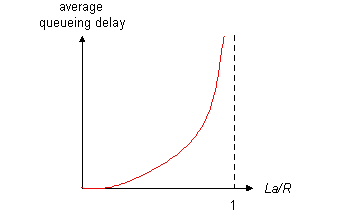 Dp.Tp/Vt
Intensidade de tráfego = Dp.Tp/Vt
24
Perca de pacotes (packet loss)
Se a intensidade do tráfego é tal que as filas de espera enchem, o router descarta pacotes (estes pacotes perdem-se)
Fila de espera demasiado grandes podem ser contraproducentes pois introduzem uma latência de extremo a extremo enorme, o que “confunde” o emissor
Também os erros dos canais poderão conduzir à perca de pacotes
Para recuperar … os pacotes perdidos têm de ser transmitidos de novo
25
tubo que conduz o fluído a Rs bps)
tubo que conduz o fluído a Rc bps)
Velocidade média (taxa) de transmissão extremo a extremo
throughput: velocidade média de transmissão de extremo a extremo, taxa ou ritmo médio (bits/unidade de tempo) com que os bits são transferidos entre o emissor e o receptor
Instantâneo: num dado momento
Médio: medido num intervalo
link capacity
 Rc bits/sec
link capacity
 Rs bits/sec
server, with
file of F bits 
to send to client
servidor envia bits  (fluído) 
para o tubo
26
Rs bps
Rc bps
Rc bps
Continuação
Rs < Rc  Qual é o ritmo médio extremo a extremo?
Rs bps
Rs > Rc  Qual é o ritmo médio extremo a extremo?
bottleneck link ou canal gargalo
Canal que condiciona de facto a velocidade de transmissão
27
Que se passa de facto na Internet ?
10 conexões partilham equitativamente a rede com um canal bottleneck (gargalo) a R bps
Rs
Rs
Rs
Cada conexão obtêm:        min (Rc, Rs, R/10)
Na prática: Rc ou Rs são o bottleneck (estrangulamento)
R
Rc
Rc
Rc
28
Tempos e rotas reais na Internet
O programa ping permite medir a latência de extremo a extremo (RTT). Como ver também as rotas? 
Traceroute mede a latência (RTT) entre a origem e cada ponto intermédio de uma rota.  For all i:
sends three packets that will reach router i on path towards destination
router i will return packets to sender
sender times interval between transmission and reply.
3 probes
3 probes
3 probes
29
Exemplo
Traceroute / tracert : gaia.cs.umass.edu to www.eurecom.fr
Three delay measurements from 
gaia.cs.umass.edu to cs-gw.cs.umass.edu
1  cs-gw (128.119.240.254)  1 ms  1 ms  2 ms
2  border1-rt-fa5-1-0.gw.umass.edu (128.119.3.145)  1 ms  1 ms  2 ms
3  cht-vbns.gw.umass.edu (128.119.3.130)  6 ms 5 ms 5 ms
4  jn1-at1-0-0-19.wor.vbns.net (204.147.132.129)  16 ms 11 ms 13 ms 
5  jn1-so7-0-0-0.wae.vbns.net (204.147.136.136)  21 ms 18 ms 18 ms 
6  abilene-vbns.abilene.ucaid.edu (198.32.11.9)  22 ms  18 ms  22 ms
7  nycm-wash.abilene.ucaid.edu (198.32.8.46)  22 ms  22 ms  22 ms
8  62.40.103.253 (62.40.103.253)  104 ms 109 ms 106 ms
9  de2-1.de1.de.geant.net (62.40.96.129)  109 ms 102 ms 104 ms
10  de.fr1.fr.geant.net (62.40.96.50)  113 ms 121 ms 114 ms
11  renater-gw.fr1.fr.geant.net (62.40.103.54)  112 ms  114 ms  112 ms
12  nio-n2.cssi.renater.fr (193.51.206.13)  111 ms  114 ms  116 ms
13  nice.cssi.renater.fr (195.220.98.102)  123 ms  125 ms  124 ms
14  r3t2-nice.cssi.renater.fr (195.220.98.110)  126 ms  126 ms  124 ms
15  eurecom-valbonne.r3t2.ft.net (193.48.50.54)  135 ms  128 ms  133 ms
16  194.214.211.25 (194.214.211.25)  126 ms  128 ms  126 ms
17  * * *
18  * * *
19  fantasia.eurecom.fr (193.55.113.142)  132 ms  128 ms  136 ms
trans-oceanic
link
* means no response (probe lost, router not replying)
30
Variação do tempo de transito (“Jitter”)
Se se pretende enviar vídeo codificado a 4 Mbps (em média), tanto faz que o canal seja de 6 ou de 100 Mbps
No entanto, um canal de 4 Mbps dará problemas
Por outro lado se o tempo de transito variar muito de pacote para pacote, os problemas serão ainda maiores pois os pacotes atrasados são equivalentes a pacotes perdidos
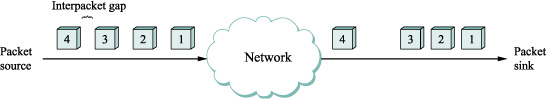 31
Gestão de recursos na rede: filas de espera
32
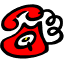 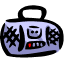 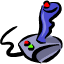 Dentro da rede, um canal é um recurso limitado partilhado entre diversos fluxos
Caso mais simples: first-in-first-out queue (FIFO)
Serve os pacotes pela ordem por que chegam
Quando o canal está ocupado, os pacotes vão para a fila de espera
Quando a fila está cheia, os pacotes são suprimidos
Mais sofisticado: dar prioridade a certo tipo de pacotes
32
Como se lida com os pacotes perdidos?
Problema: perca de dados
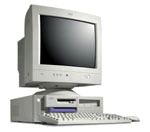 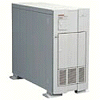 GET index.html
Internet
X
Solução: Timeout + Retransmissão
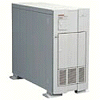 GET index.html
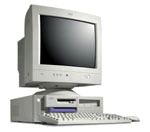 X
Internet
GET index.html
GET index.html
33
Como se lida com dados fora de ordem?
34
Problema: desordenação
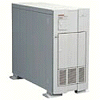 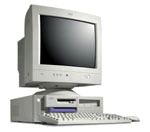 ml
inde
x.ht
GET
GET x.htindeml
Solução: adicionar números de sequência
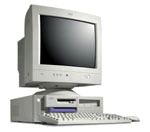 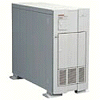 ml
4
inde
2
x.ht
3
GET
1
GET index.html
Gestão de recursos na rede: controlo da saturação
35
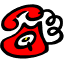 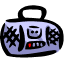 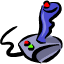 Que acontece se muitos utilizadores estão a usar a rede?
Os emissores devem diminuir o ritmo de emissão
… em resposta aos seus pacotes serem suprimidos
Esta é a essência do controlo de saturação do protocolo TCP
Fundamental para evitar o colapso da Internet
Mas …. (ex.) Isto só não chega para lidar com fluxos de vídeo
35
TCP - Transmission Control Protocol
36
Controlo de fluxo baseado numa janela
O emissor limita o n.º de bytes “in flight” (dimensão da janela) à capacidade do receptor
Controlo de saturação como reacção à perca de pacotes
Janela de saturação usada para tentar não saturar a rede (aumenta se os pacotes chegam, decresce no caso contrário)
Uma conexão TCP começa com uma janela de saturação pequena
congestion window
congestion avoidance
slow start
time
36